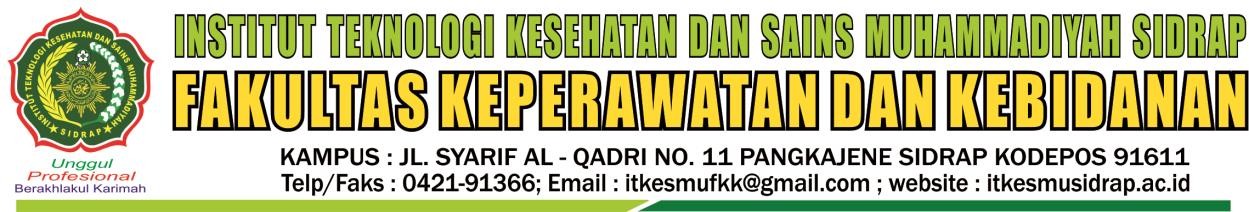 MATA KULIAH	: 						Kebijakan dalam KebidananKODE MATA KULIAH	: SBWP0504BEBAN STUDI			: 3 SKSPENEMPATAN			: SEMESTER V
SYAHRIANI,S.ST,M.Kes
HP : 081 342 026 738
EMAIL : syahriani76.sy@gmail.com
Visi Program studi
“menjadi Program Studi Pendidikan Profesi Bidan unggul dalam asuhan tumbuh kembang balita yang islami dan berdaya saing nasional tahun 2025
Misi Program Studi
Menyelenggarakan pendidikan dan pengajaran berbasis KKNI berdasarkan nilai nilai islam
Menyelenggarakan penelitian dibidang tumbuh kembang balita.
Menyelenggarakan pengabdian kepada masyarakat dibidang tumbuh kembang balita sesuai evidence based.
Menyelenggarakan kegiatan berdasarkan Al Islam dan kemuhammadiyah-an
Selayang Pandang
DISKRIPSI MATA KULIAH :
Mata kuliah ini membahas tentang Kebijakan dalam Kebidanan yang meliputi : kekuasaan, politik dan kebijakan dalam pelayanan kebidanan dan pengembangan dan penguatan Praktik Profesional Bidan. 
Mata kuliah ini diberikan dalam bentuk simulasi, diskusi dan ceramah.
Kekuasaan dan politik, kebijakan dalam pelayanan kebidanan
Pengorganisasian pelayanan kebidanan oleh pemerintah
Peran gender dalam konstruksi sosial akan feminitas dan maskulinitas, kekuasaan dan konteks sosial politik (kebijakan) dalam siklus reproduksi
Identifikasi isu-isu mengenai permasalahan gender di masa lalu dan saat ini, yang mempengaruhi profesionalitas bidan dan siklus kehidupan perempuan
Dampak ketidaksetraan dan ketidak adilan gender pada kesehatan perempuan dan praktik kebidanan
Hak asasi manusia dalam bereproduksi
Memahami hak-hak reproduksi yang berkaitan dengan kesehatan masyarkat
Permasalahan sosial politik tentang pelayanan kebidanan baik perspektif perempuan, keluarga dan bidan
Peran perempuan dalam asuhan kebidanan dan dapat memberikan advokasi serta bisa membawa reformasi kebijakan kesehatan
Peran konsumen sebagai penerima layanan
Asuhan yang terbaik layak diterima oleh tiap perempuan
Bagaimana bidan bekerja dengan perempuan (dengan prinsip partnership) untuk bisa memberikan advokasi perubahan dalam pelayanan kebidanan
Merefleksikan nilai-nilai partnership, kesetaraan, komitmen dan penghormatan
Framedwork aspek legal dan regulasi kebidanan
Konsep informed choice
SDGs
Tanggung jawab bidan dalam setting pelyanan kesehatan dan regulasinya
Pelayanan kebidanan dari multi perspektif
Evaluasi pelayanan kebidanan dalam multi perspektif
Teori social (kehamilan, persalinan, nifas, medikalisasi dan pilihan pelayanan)
Kelompok termarginal pada komunikasi dan akses pada pelayanan kebidanan
Peran bidan sebagai praktisi otonom dan akuntabel (Teori otonomi, akuntabilasi, regilasi professional)-review
Prespektif Global dalam Pelayanan Kebidanan
Trend global pada pelayanan kesehatan ibu dan anak
pengembangan dan penguatan Praktik Profesional Bidan.
Isu dalam pelayanan kebidanan
Isu dalam pendidikan kebidanan
Aturan asuhan kebidanan saat ini dan akan datang
Pengembangan dan penguatan praktik profesional bidan
Strategi dalam penguatan profesi bidan
Penguatan dan promosi profesi
Memperkuat ketahanan untuk menghadapi ancaman terhadap profesi
Peran bidan dalam memperomosikan “kenormalan” baik di Indonesia maupun konteks internasional
Memahami kualifikasi/peran bidan di desa maupun kulifikasi internasional
Politik global terkait pelayanan kebidanan didaerah pedesaan dan terpencil
Praktik kebidanan didaerah pedesaan
Praktik kebidanan didaerah kota
Menganalisis kesejangan praktik kebidanan didesan dan kota baik nasional maupun internasional
kepercayan dan adat istiadat setempat
Praktik kesehatan tradisional (menguntungkan maupun merugikan)
Kontrak Perkuliahan
Jika berhalangan hadir, harus ada penyampaian alasan ketidakhadiran kepada ketua tingkat
Memilih tempat yang kondusif pada saat zoom yang tidak mengganggu proses perkuliahan
Satu mahasiswa memakai satu zoom
Bersungguh sungguh dalam mengikuti perkuliahan
Mahasiwa pada saat kuliah berpakaian rapi dan memakai  jilbab (bukan kudung sholat)
Mic dalam keadaan mute
Mengisi link absen yang dikirim pada akhir perkuliahan
Kehadiran minimal  95 %
Menyelesaikan tugas yang diberikan sesuai ketentuan
DOA SETELAH BELAJAR